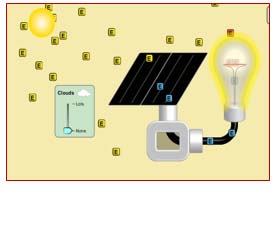 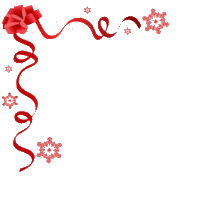 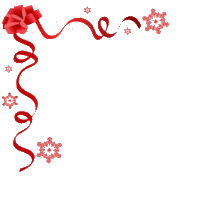 স্বা গ ত ম
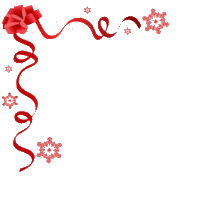 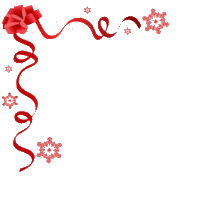 22-Nov-19
Page    1
মোছাঃ মাহবুবা বেগম,সহকারী শিক্ষক, আক্কেলপুর, জয়পুরহাট
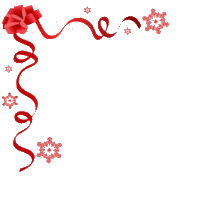 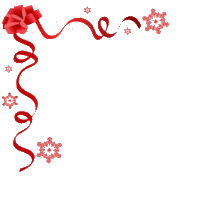 পরিচিতি
পাঠ পরিচিতি
শিক্ষক পরিচিতি
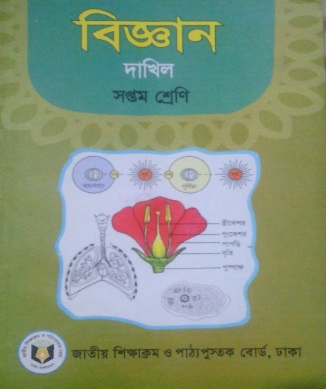 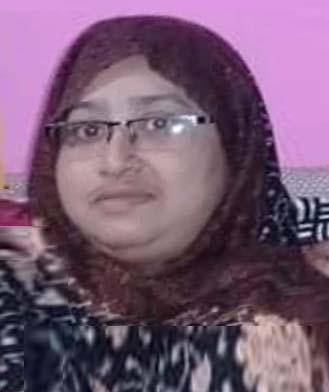 শ্রেণীঃ ৭ম
বিষয়ঃ   বিজ্ঞান
অধ্যায়ঃ   সাত
   সময়ঃ   ৪৫ মিনিট
মোছাঃমাহবুবা বেগম  
সহকারী শিক্ষক
বিনঝাড় আহমাদিয়া দাখিল মাদ্‌রাসা
আক্কেলপুর, জয়পুরহাট ।
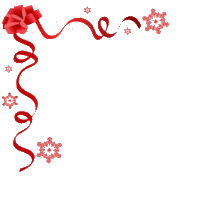 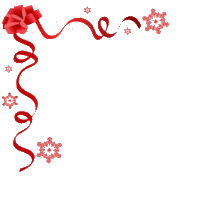 22-Nov-19
মোছাঃ মাহবুবা বেগম , সহকারী শিক্ষক, আক্কেলপুর, জয়পুরহাট
Page    2
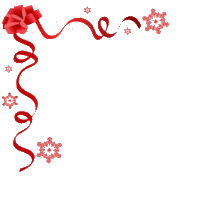 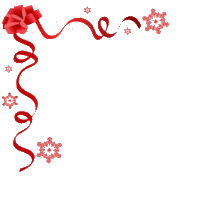 এসো আমরা কিছু ছবি দেখি এবং বলার চেষ্টা করি
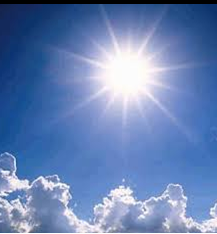 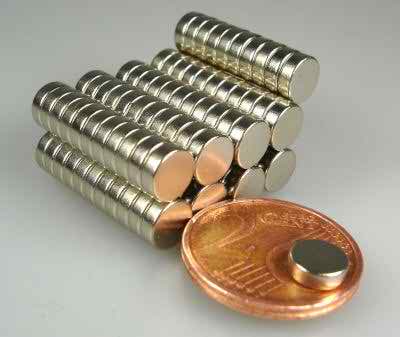 খাদ্য
চুম্বক
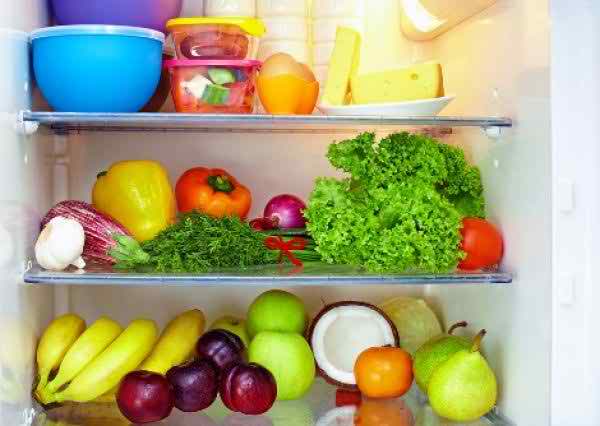 সূর্য
তাপ শক্তি
চুম্বক শক্তি
রাসায়নিক শক্তি
শক্তির একটি রূপ
এ শক্তি কী ?
এগুলোতে কোন শক্তি থাকে?
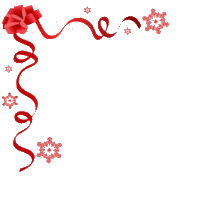 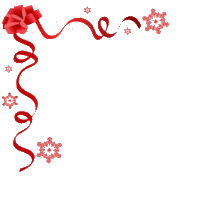 22-Nov-19
মোছাঃমাহবুবা বেগম , সহকারী শিক্ষক, আক্কেলপুর, জয়পুরহাট
Page    3
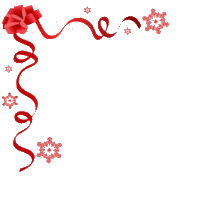 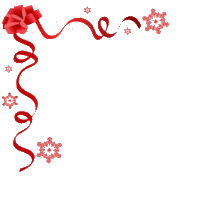 আজকের পাঠ
শক্তির রূপ
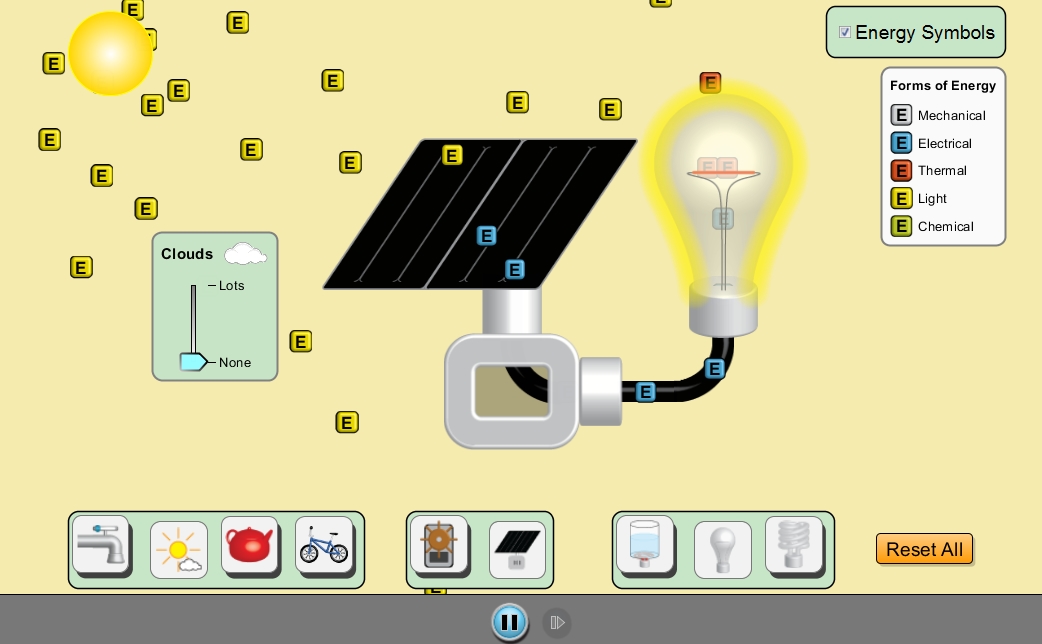 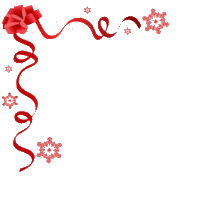 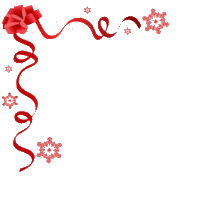 22-Nov-19
Page    4
মোছাঃমাহবুবা বেগম , সহকারী শিক্ষক, আক্কেলপুর, জয়পুরহাট
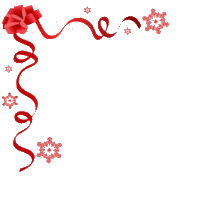 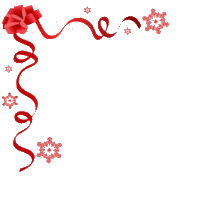 শিখনফল
এই পাঠ শেষে শিক্ষার্থীরা--
১।  শক্তির প্রধান উৎস কী তা বলতে পারবে।
২।  শক্তির বিভিন্ন রুপের নাম বলতে পারবে।
৩।  শক্তির বিভিন্ন রুপ ব্যাখ্যা করতে পারবে।
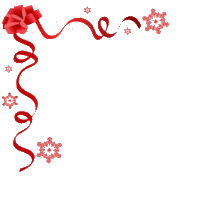 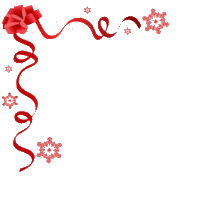 22-Nov-19
Page    5
মোছাঃমাহবুবা বেগম, সহকারী শিক্ষক, আক্কেলপুর, জয়পুরহাট
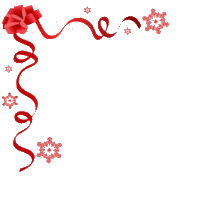 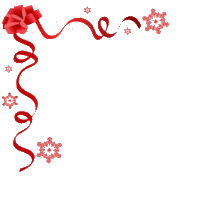 এসো, আমরা কিছু ছবি দেখি এবং চিন্তা করি
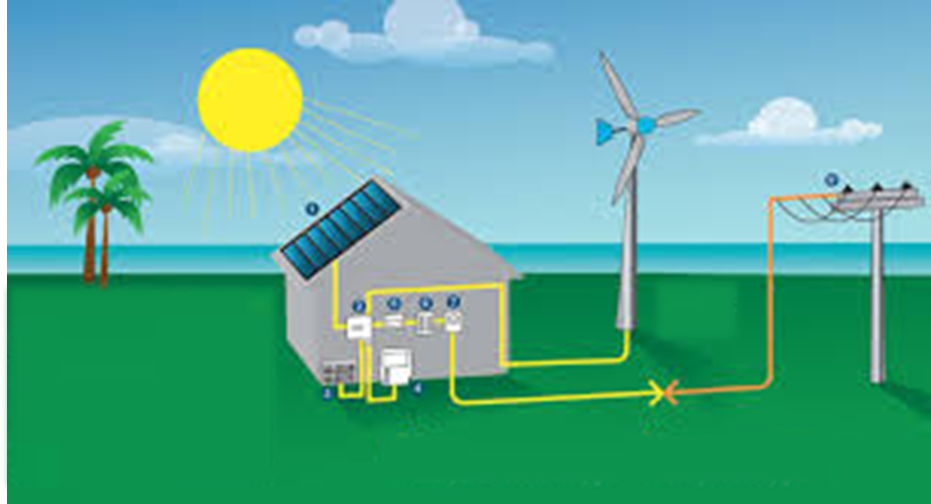 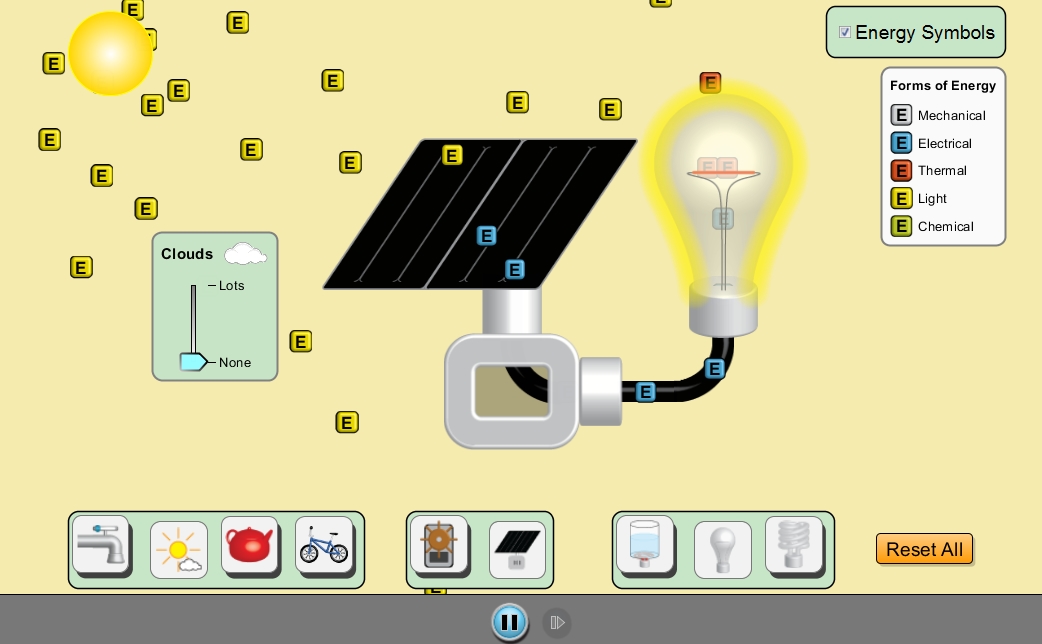 কাজ করার সামর্থ্যের জন্য যে শক্তির প্রয়োজন তার উৎস কোথায় ?
পৃতিবীতে সকল শক্তির উৎস হলো সুর্য
সূর্য ছাড়া শক্তির কয়েকটি উৎসের নাম লিখ।
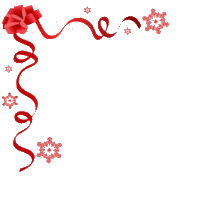 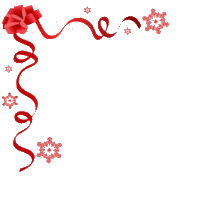 22-Nov-19
Page    6
মোছাঃমাহবুবা বেগম , সহকারী শিক্ষক, আক্কেলপুর, জয়পুরহাট
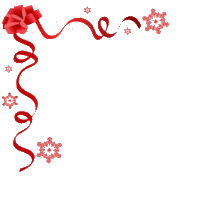 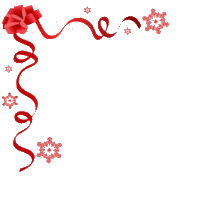 যান্ত্রিক শক্তি
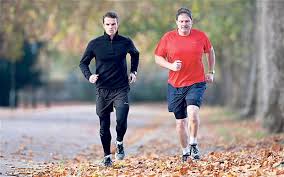 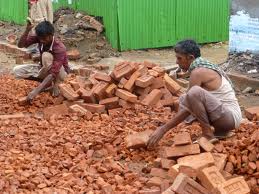 ছবি দেখি এবং চিন্তা করি
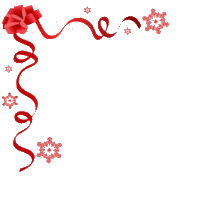 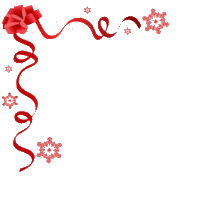 উপরের কাজগুলোর সাথে কোন একই ধরণের শক্তি জড়িত?
Page     7
22-Nov-19
মোছাঃমাহবুবা বেগম, সহকারী শিক্ষক, আক্কেলপুর, জয়পুরহাট
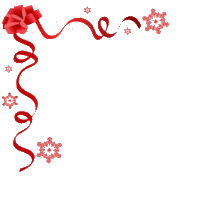 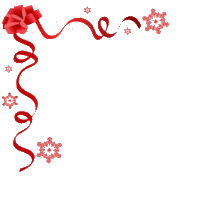 এসো, আমরা কিছু ছবি দেখি এবং চিন্তা করি
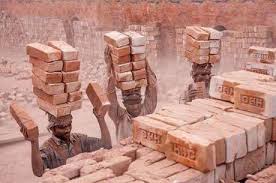 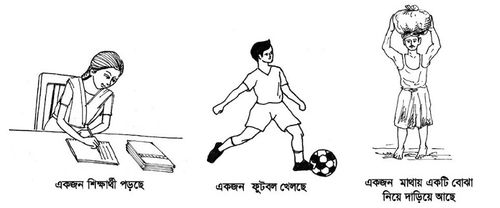 গতির জন্য কাজ করার সামর্থ্য হলো গতি শক্তি
বস্তুর অবস্থানের পরিবর্তনের জন্য সঞ্চিত শক্তি হলো স্থিতি শক্তি
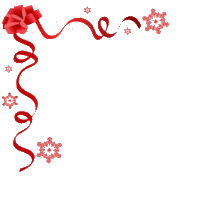 ছবিতে কি ধরনের গতি লক্ষ্য করা যাচ্ছে ?
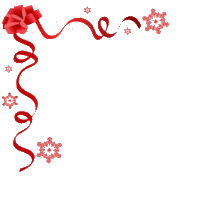 22-Nov-19
Page    8
মোছাঃমাহবুবা বেগম, সহকারী শিক্ষক, আক্কেলপুর, জয়পুরহাট
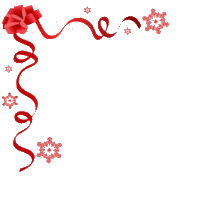 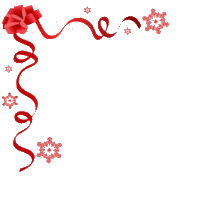 রাসায়নিক শক্তি
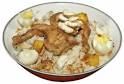 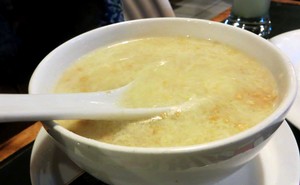 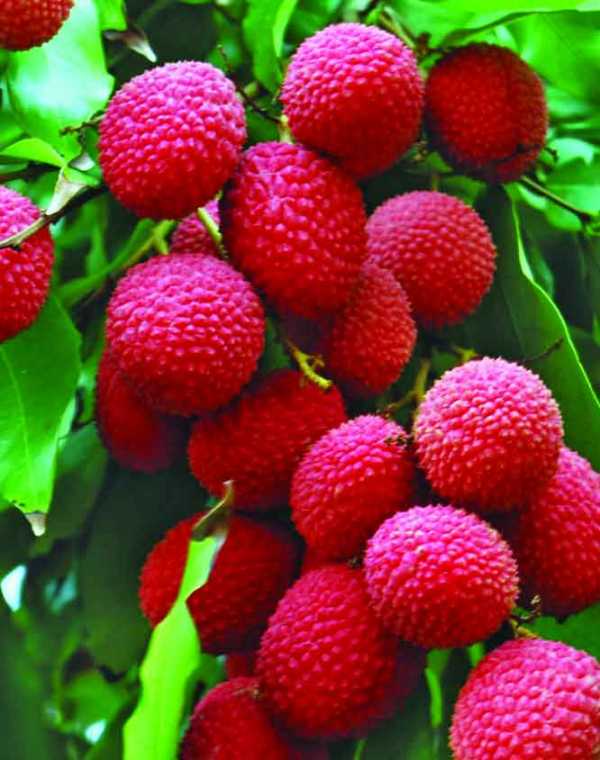 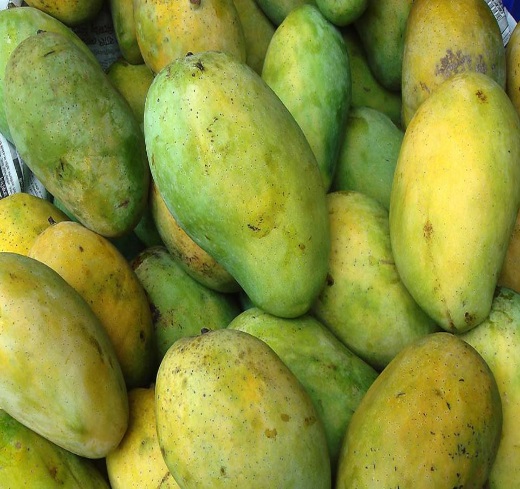 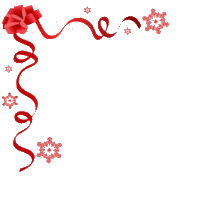 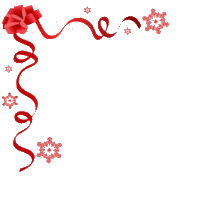 খাদ্যে কোন শক্তি জমা থাকে ?
এগুলি কিসের ছবি ?
22-Nov-19
Page    9
মোছাঃমাহবুবা বেগম , সহকারী শিক্ষক, আক্কেলপুর, জয়পুরহাট
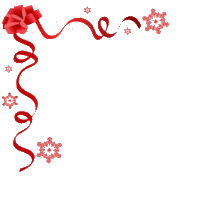 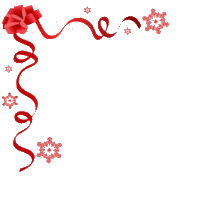 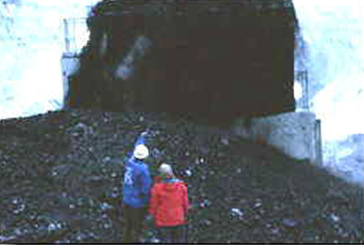 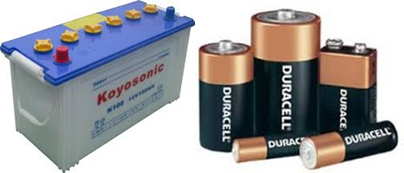 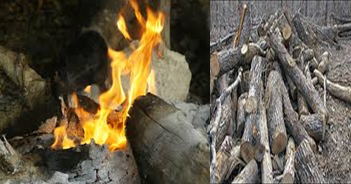 কয়লা
ব্যাটারী
রাসায়নিক 
শক্তির আরো কিছু উৎস
কাঠ
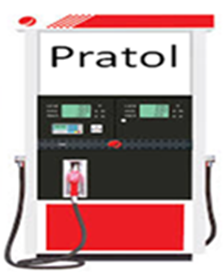 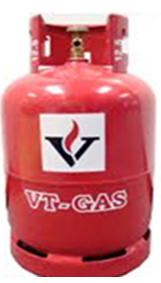 পেট্রোল
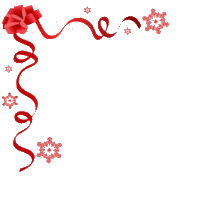 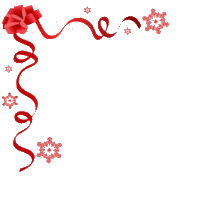 গ্যাস
22-Nov-19
Page     10
মোছাঃমাহবুবা বেগম , সহকারী শিক্ষক, আক্কেলপুর, জয়পুরহাট
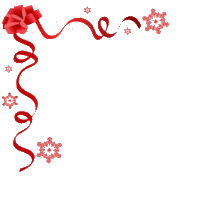 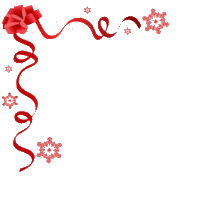 সময়ঃ ০৬মিনিট
জোড়ায় কাজ
রাসায়নিক শক্তি ও যান্ত্রিক শক্তি আমাদের কী কাজে লাগে ?
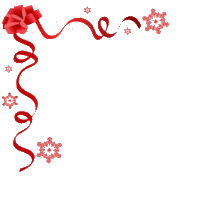 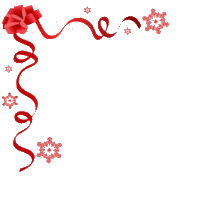 22-Nov-19
মোছাঃমাহবুবা বেগম, সহকারী শিক্ষক, আক্কেলপুর, জয়পুরহাট
Page   11
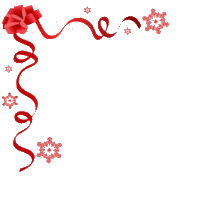 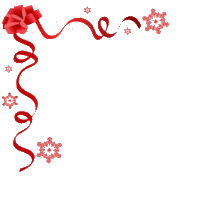 তাপ শক্তি
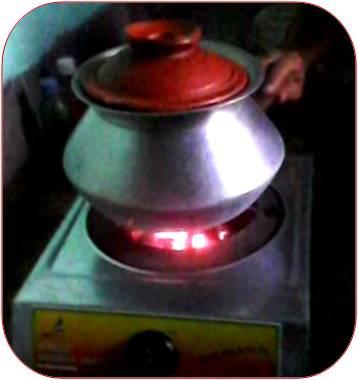 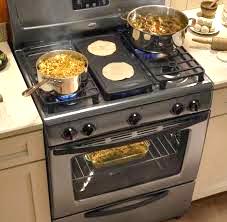 খাদ্য রান্না করতে কোন শক্তি ব্যবহৃত হয়?
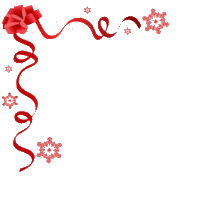 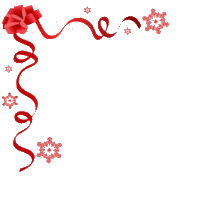 22-Nov-19
Page     12
মোছাঃমাহবুবা বেগম, সহকারী শিক্ষক, আক্কেলপুর, জয়পুরহাট
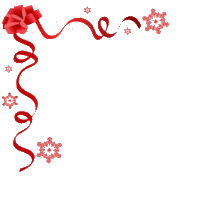 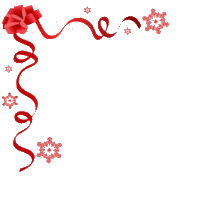 তাপ শক্তির উৎস
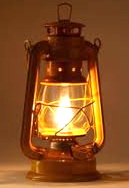 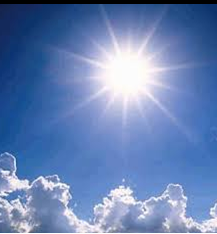 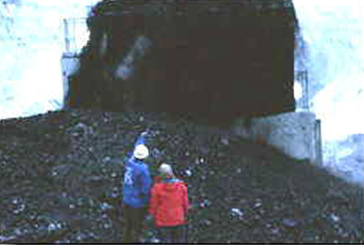 সুর্য
কেরোসিন
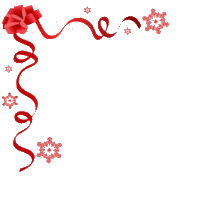 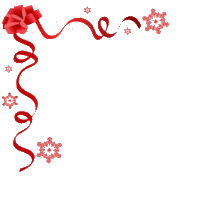 কয়লা
Page      13
22-Nov-19
মোছাঃমাহবুবা বেগম, সহকারী শিক্ষক, আক্কেলপুর, জয়পুরহাট
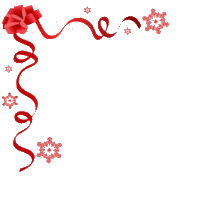 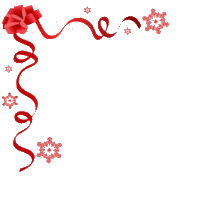 চুম্বক শক্তি
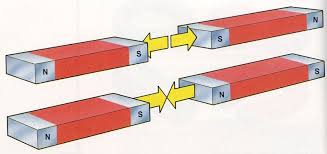 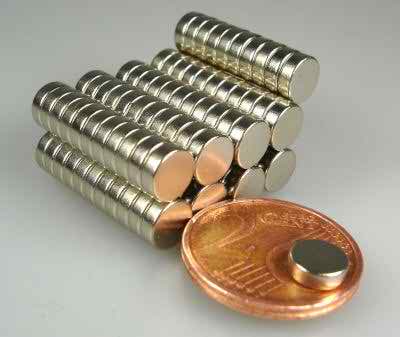 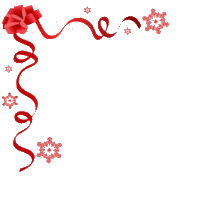 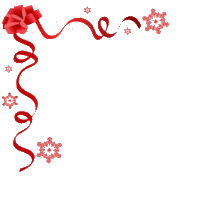 যে বস্তু/শক্তি দূর থেকে লোহার বস্তুকে আকর্ষন করে তাকে কি বলি ?
22-Nov-19
মোছাঃ মাহবুবা বেগম ,সহকারী শিক্ষক, আক্কেলপুর, জয়পুরহাট
Page     14
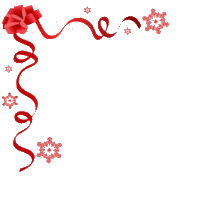 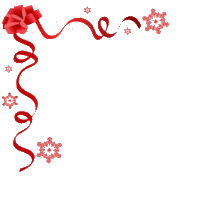 আলোক শক্তি
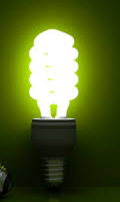 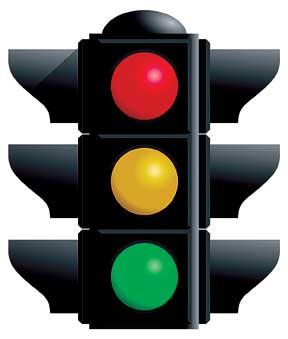 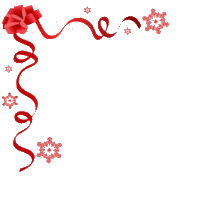 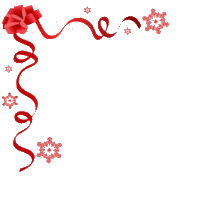 বল দেখি, অন্ধকার দূর হয় কোন শক্তির প্রভাবে?
Page      15
22-Nov-19
মোছাঃ মাহবুবা বেগম, সহকারী শিক্ষক, আক্কেলপুর, জয়পুরহাট
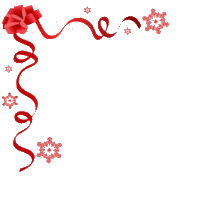 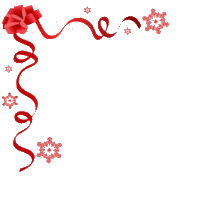 আলোক শক্তি
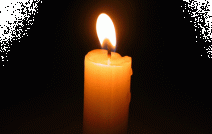 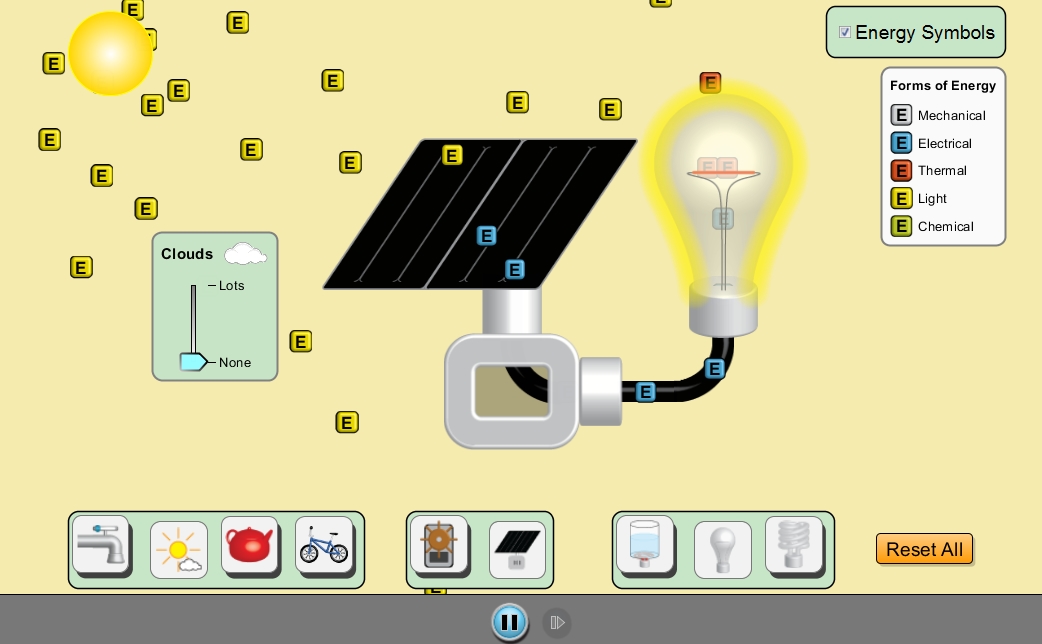 মোম বাতি
সৌর বাতি
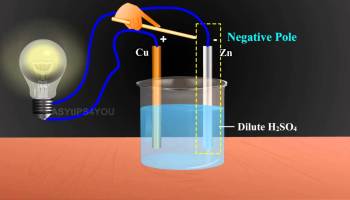 বিদ্যুৎ বাতি
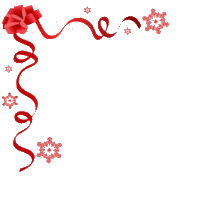 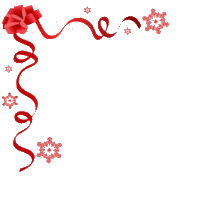 22-Nov-19
Page    16
মোছাঃমাহবুবা বেগম , সহকারী শিক্ষক, আক্কেলপুর, জয়পুরহাট
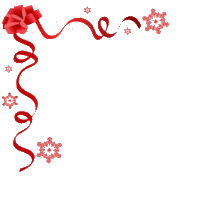 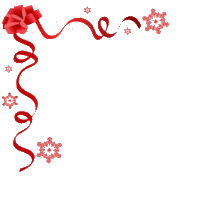 শব্দ শক্তি
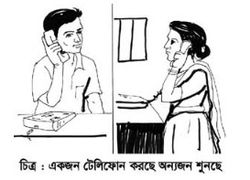 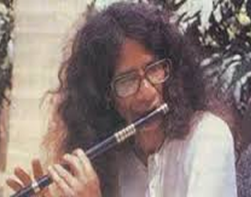 ছবি দেখি এবং চিন্তা করি
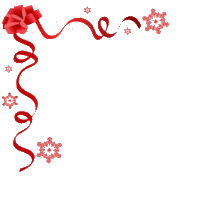 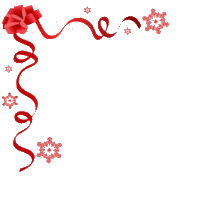 কথা বলা, গান করা ও বাঁশি বাজালে কী উৎপন্ন হয়?
Page      17
22-Nov-19
মোছাঃমাহবুবা বেগম, সহকারী শিক্ষক, আক্কেলপুর, জয়পুরহাট
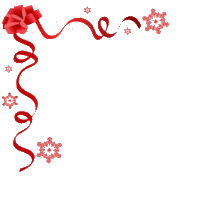 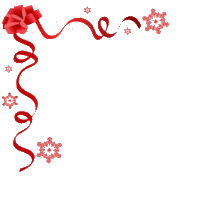 বিদ্যুৎ শক্তি
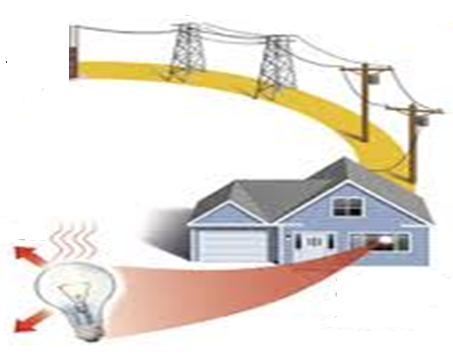 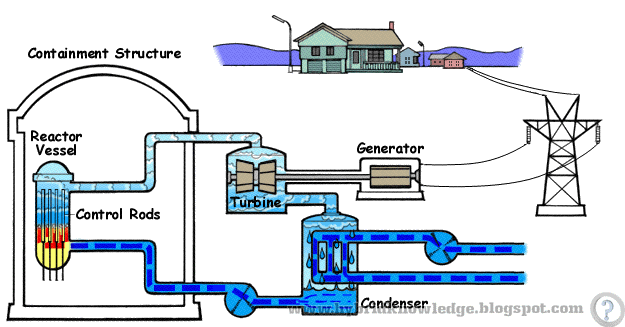 বিদ্যুৎ শক্তি দিয়ে আমরা বাতি জ্বালাই, পাখা চালাই, কল-কারখানা চালাই ।
চিত্রের শক্তি কী ধরণের শক্তি ?
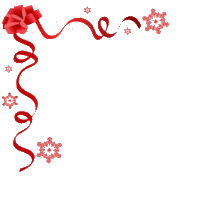 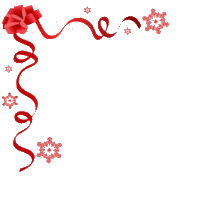 22-Nov-19
Page      18
মোছাঃমাহবুবা বেগম, সহকারী শিক্ষক, আক্কেলপুর, জয়পুরহাট
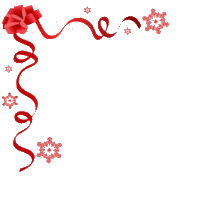 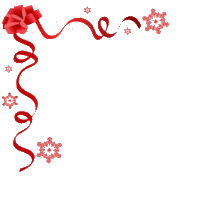 দলীয় কাজ
সময়ঃ
১০ মিনিট
প্রতিদিন যে সমস্ত শক্তি আমাদের কাজে ব্যবহৃত হয় তাদের নাম লিখ এবং সংক্ষিপ্ত বর্ণনা দাও।
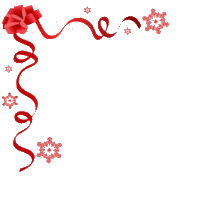 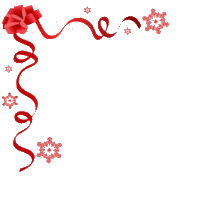 Page      19
22-Nov-19
মোছাঃমাহবুবা বেগম, সহকারী শিক্ষক, আক্কেলপুর, জয়পুরহাট
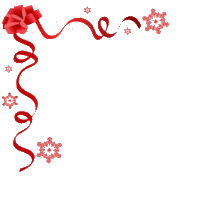 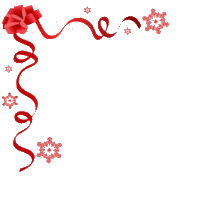 মুল্যায়ণ
১) প্র্রশ্নঃ শক্তির প্রধান উৎস কী?
খ) চুম্বক
ক) সূর্য
ঘ) শব্দ
গ) বিদ্যুৎ
২) প্রশ্নঃ ব্যাটারীতে কোন শক্তি সঞ্চিত থাকে?
ক) শব্দ শক্তি
খ) গতি শক্তি
ঘ) রাসায়নিক শক্তি
গ) যান্ত্রিক শক্তি
৩) প্রশ্নঃ স্থিতি শক্তি বলতে কী বুঝায় ?
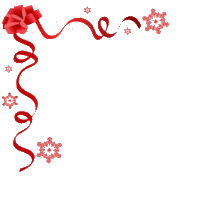 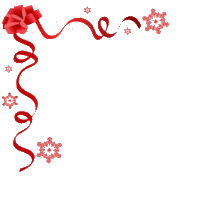 ৪) প্রশ্নঃ পারমাণবিক শক্তি বলতে কী বুঝায় ?
22-Nov-19
Page      20
মোছাঃমাহবুবা বেগম, সহকারী শিক্ষক, আক্কেলপুর, জয়পুরহাট
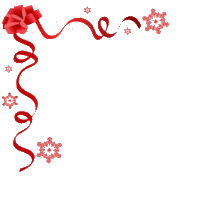 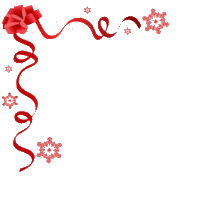 বাড়ির কাজ
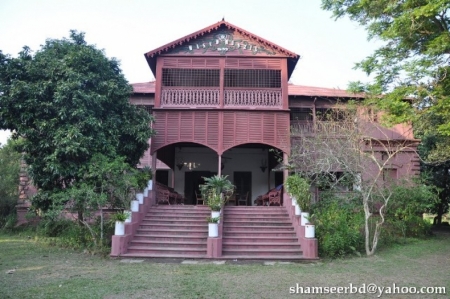 শক্তির উৎস বলতে কী বুঝায়? শক্তির বিভিন্ন প্রকার রুপের নাম লেখ।
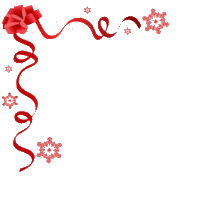 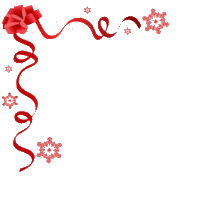 22-Nov-19
Page      21
মোছাঃমাহবুবা বেগম, সহকারী শিক্ষক, আক্কেলপুর, জয়পুরহাট
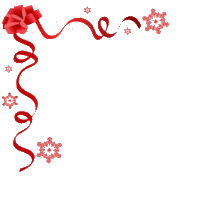 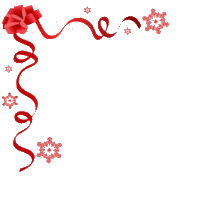 আজ এখানেই শেষ
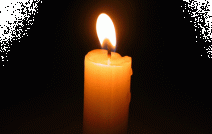 ধন্যবাদ
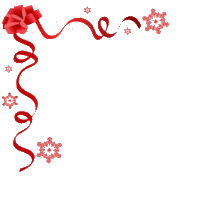 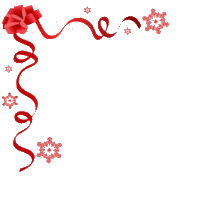 Page     22
22-Nov-19
মোছঃ মাহবুবা বেগম, সহকারী শিক্ষক, আক্কেলপুর, জয়পুরহাট